Reedley College Strategic Plan
CharretteFebruary 7th, 2013
February 13th, 2013
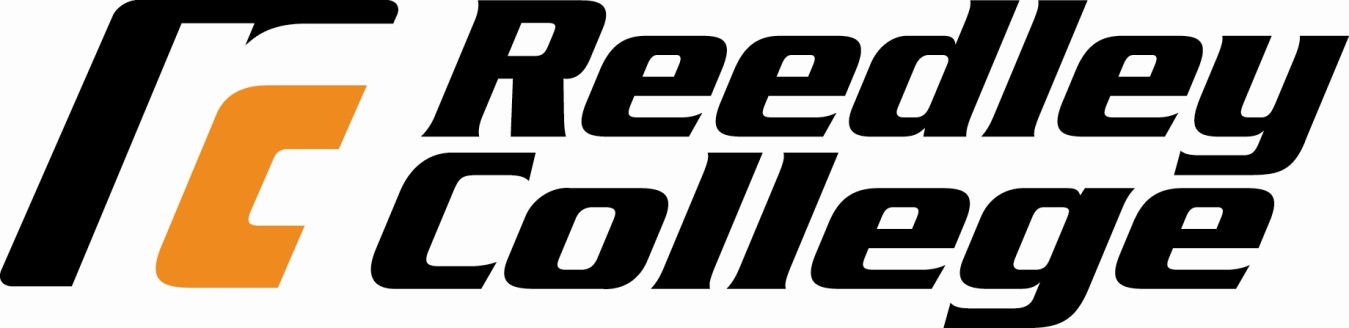 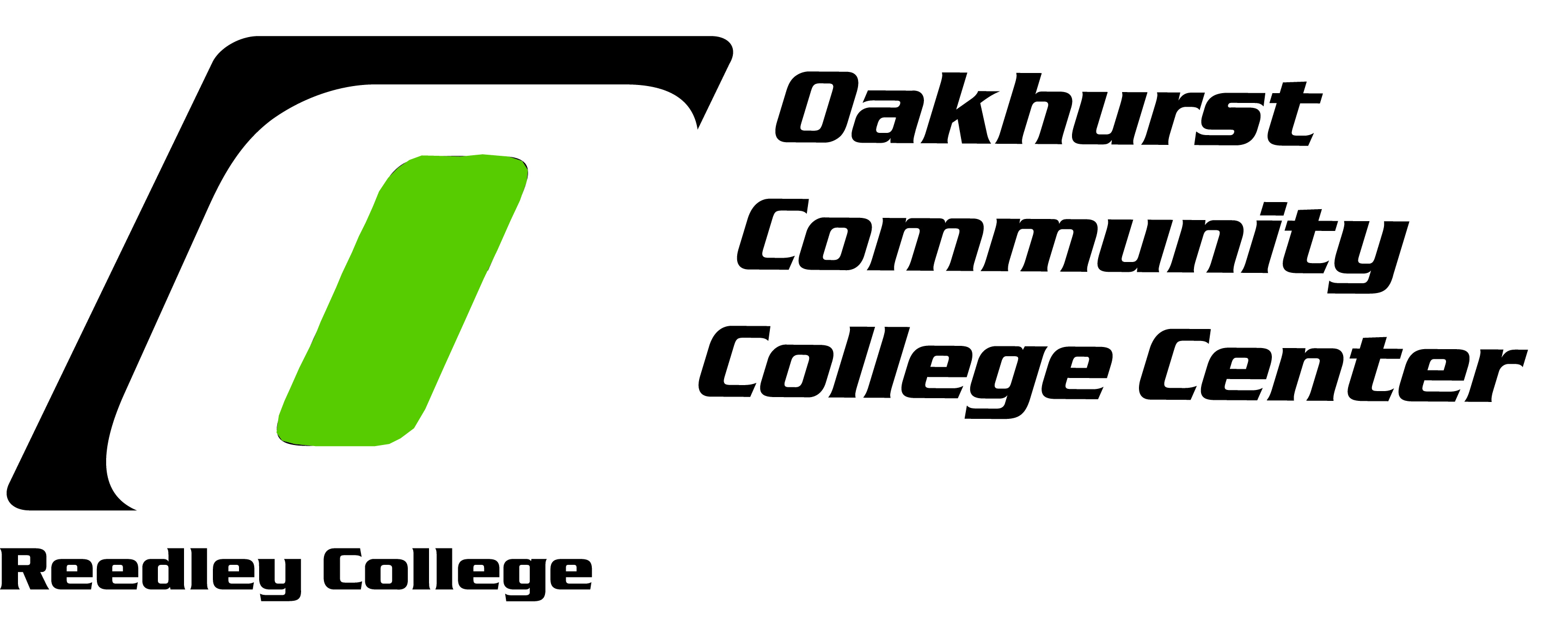 Strategic Plan
Continuous
Systematic
Integrated planning
Institutional needs
Community needs
4 year cycle
District 2012-2016
College 2013-2017
District Alignment
The District Strategic Planning Committee in conjunction with the California Brain Trust began working in 2012. 
Reviewed documents
Strategic Plan
Educational Master plan
Self Studies
Board Visioning
Surveys
Strategic Conversations
Charrette 
District Strategic Plan 2012-2016
Colleges follow by aligning their plans the following year.
Reedley College                  Strategic Planning
Strategic Planning Committee
Duties for 4 year cyle
Gather Data for Development of Plan (every 4 years)
Practice/Assess (every year)
Synthesize Assessments /Adjustments (every 2 years)
Alignment with District = changes
Internal Scans
External Scans
Final Strategic Plan presented for Board approval
[Speaker Notes: Committee members:
Larry Simpson, Nate Saari, Julie Davidson, Michelle Johnson, Kate Fourchy Watts, Brad Millar, David Clark and Sarina Torres]
Internal Scans
Survey
Strategic Planning Workshop
Strategic Planning Committee synthesized the information gathered into a rough draft.
External Scans
Demographic research regarding the communities we serve
Community Charrettes
Reedley ~ Thursday February 7th, 2013
Madera ~ Wednesday February 13th, 2013
Charrette Defined
Origin of the Term "Charrette"
The French word, means "cart" 
Also used to describe the final, intense work efforts to finish a design or a project. 
Rigorously timed
Each session has a specific area to cover
Participants are assigned sections or tasks

Strategic Planning Committee synthesize data
Your Job
Each Table Demographics
Need a Recorder & a Reporter
Recorder – take notes on laptop, save to flash drive – please save your file as:
Mission Table(??)
Goal Table(??)

Reporter – Oral report at the end of the night
Agenda
Charge 1
Review of College Mission, Philosophy & Values
Dinner
Charge 2
Review of Strategic Plan Goals (assigned by table)
Report Out
Charge 1
Use the District Vision, & Mission as a guideline
Our proposed Mission, Philosophy, & Values

Look for:
Alignment
Community Needs
Wording
Recorders remember to save your file as Mission table(??)
Dinner
Recorders save your data!
Laptops to charging stations

Dinner by table
Charge 2
Strategic Plan
Goals by table

Look for:
Alignment
Community Needs
Wording
Recorders remember to save your file as Goals table(??)
[Speaker Notes: 15 tables
Tables 2, 7, 12 Goal 1 Student SuccessTables 4, 11 Goal 2 Student Access and Services
Tables 3, 8, 13 Goal 3 Teaching and Learning
Tables 5, 15 Goal 4 Economic and Workforce Development
Tables 1, 9, 14 Goal 5 Organizational Development and Effectiveness
Tables 6, 10 Goal 6 Communication]
Report Out
Reporters will have 2 minutes each

Give us highlights, insight from your table or wording suggestions.
Thank You
Final version of Strategic Plan